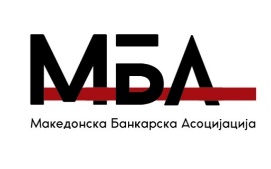 Макроекономски показатели и БАНКАРСКИ СИСТЕМ НА РЕПУБЛИКА СЕВЕРНА МАКЕДОНИЈА со состојба на 31 декември 2023 година
Макроекономски показатели
Кредитен рејтинг
Агенцијата за кредитни рејтинзи Fitch со оценка ББ+ со стабилен изглед, го потврди кредитниот рејтинг на РС Македонија, истиот е резултат на спроведувањето добри политики на владеење, стабилен банкарски систем, стабилноста на домашната валута и зголемените девизни резерви
Индекс на индустриско производство
100,7 годишно
Надворешно трговска размена
увоз 11.149 милиони евра на годишно ниво
извоз  8.323 милиони евра на годишно ниво
Бруто домашен производ
пораст 1% 
Инфлација
9,4%  
Девизни резерви
4538 милиони евра, 
Се гради и зелено портфолио на ХВ во девизните резерви
Основна каматна стапка
Во текот на оваа година, Народната банка направи 6 промени во поставеноста на монетарната политика, при што основната каматна стапка на благајнички записи го достигна нивото од 6,3% (1,55 пп годишно), а референтна стапка за пресметување на стапката на казнената камата  го достигна нивото од  6% (1,25 пп годишно)
Стапки на задолжителната резерва на банки
Во насока на поддршка на процесот на денаризација, на годишно ниво има промени во делот на пресметката на обврски во девизи од 19% на ниво од 21%, а обврската во денари со валутна клаузула од 50% на ниво од 100%, а зголемен е и процентот на одржување на задолжителната резерва во девизи од 80% на 81%,
Во насока на поддршка на зелената агенга, основата за ЗР се намалува за новоодобрените кредити за финансирање проекти за производство на електрична енергија од обновливи извори
Пазар на труд
Стапка на невработеност 13,1%
Извор: НБРМ Основни економски показатели на РС МАКЕДОНИЈА
Кредитен рејтинг на државата  
‘BB+' Ratings Affirmed; Outlook Stable
Fitch, Credit rating agency
 Извор: www. fitchraitings.com (Rating Report Republic of North Macedonia │ October 07, 2023)
4Q 2023
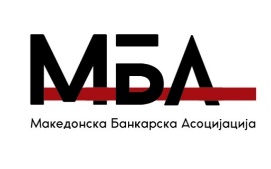 Македонски банкарски сектор
4Q 2023
во милиони денари
Банкарскиот сектор се состои од 13 банки, 5 големи (актива 605,076 мил.денари) 81% учество во вкупната актива, 3 средни (актива 96,104 мил.денари) 13 % учество, 5 мали (актива 45,560  мил. денари) 6% учество и 2 штедилници. 
Вкупна актива на ниво на банкарски систем 746.739 мил.денари бележи годишен пораст од 9.1% и 6.1% на квартална основа и истиот е поддржан со растот на депозитната база 9.2% на годишно ниво односно 4.5% на квартална основа и капиталната позиција на банките со годишен пораст од 10.1% или 0.4% квартално. Кредитите бележат годишен пораст од 4.3% и квартално 1.9%. 
Учество на странски капитал во сопственичката структура 78,8% 
Нивото на финансиска интермедијација:  
Вкупната актива на банкарскиот систем/БДП изнесува 88,8% што укажува на доминантната позиција на банките во финансискиот систем
Депозити/БДП изнесува 64,2%
Кредити/БДП изнесува 52,4%
 	Извор 
	Народна Банка,Отсек за финансискастабилност, 	Последна ревизија на податоците на БДП 	(по тековни цени):  07.3.2024
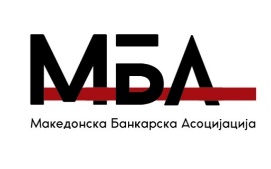 Македонски банкарски сектор: Актива
4Q 2023
Во структурата на вкупната актива високоликвидната актива  учествува со 32%* додека пак кредитите  учествуваат со 59%, остатокот од 9% е останата актива.
Стабилното учество на ликвидните средства упатува на соодветно управување со ликвидносниот ризик  од страна на банките
Стапката на покриеност со ликвидност на банкарскиот систем (англ. Liquidity Coverage Ratio) изнесува 263.5%, (ЕВРОЗОНА LCR 164,4%) што е 2,6 пати повисоко ниво од регулаторниот минимум (100%) и го потврдува задоволителниот обем на ликвидност со кој располага банкарски систем**
Ликвидна актива /Крат.обврски 52%
Ликвидна актива/Депоз.население 65%
Кредити/Депозити 82%

*Ликвидни средства  се паричните средства кај Народна банка, благајничките записи,  државни обврзници 

**Ликвидносен показател согласно Базел

(Methodology for calculation of LCR is in accordance with requirements of Basel III accord)
Извор: 
Податоци и показатели за банкарскиот систем на Република Северна Македонија, 
ИЗВЕШТАЈ ЗА РИЗИЦИТЕ ВО БАНКАРСКИОТ СИСТЕМ НА РС МАКЕДОНИЈА, анекс 27
ГОДИШЕН ИЗВЕШТАЈ за 2023 година
European Central Bank│Banking supervision
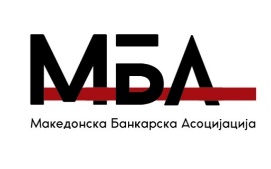 Македонски банкарски сектор: Кредити
во милиони денари
4Q 2023
Во вкупниот износ на кредитите 440.560  милиони денари преовладуваат кредитите на домаќинствата со 51% со годишен пораст од 6,4% и 2,1% на квартална основа. 
Кај населението доминираат потрошувачките кредити и картичките со 64% со годишен пораст од 4,6% или 1,6% квартално 
Станбените кредити учествуваат со 34% со годишен пораст од 10,2% или 3,3% квартално
На автомобилски кредити учеството  е 0,16% со годишен пораст од 11.3% или 4.7% на квартална основа. 

🌳 Нашите банки посветија големо внимание на подигањето на свесноста за зелени кредити како начин на финансирање на клиенти домаќинства кои инвестираат исклучиво во  проекти со значителен позитивен придонес врз животната средина и во проекти што придонесуваат за намалување на негативните ефекти од климатските промени*
Зелените кредити за население изнесуваат 1.224 мил.денари  или 0,5% во вкупното кредитирање на населението
Согласно Светска Банка

Извор: Народна Банка
Податоци и показатели за банкарскиот систем на Република Северна Македонија,  анекс 9
ИЗВЕШТАЈ ЗА РИЗИЦИТЕ ВО БАНКАРСКИОТ СИСТЕМ НА РС МАКЕДОНИЈА
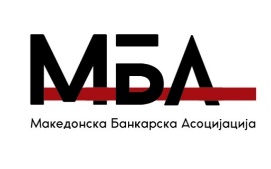 Македонски банкарски сектор: Кредити
во милиони денари
4Q 2023
Кредитите на нефинансиските друштва бележат годишен пораст од 3.6% или 3.1% на квартална основа

🌳 Кредитирањето на клиенти од корпоративниот сектор кои инвестираат исклучиво во проекти со значителен позитивен придонес врз животната средина и во проекти што придонесуваат за намалување на негативните ефекти од климатските  промени овој квартал изнесува 18.639 милиони денари или 8,8% во вкупното кредитирање на нефинансиските друштва

Согласно последните ЕСГ показатели идентификувани се следните климатски чувствителни дејности (транзициски ризици:
Фосилни горива  
Градежништво 
Земјоделство 
Транспорт 
Енергетско интензивни дејности
Комунални услуги
Согласно Светска банка

       Извор: Народна Банка
Податоци и показатели за банкарскиот систем на РС Македонија, анекс 9
ИЗВЕШТАЈ ЗА РИЗИЦИТЕ ВО БАНКАРСКИОТ СИСТЕМ НА РС МАКЕДОНИЈА
Преглед зелени показатели
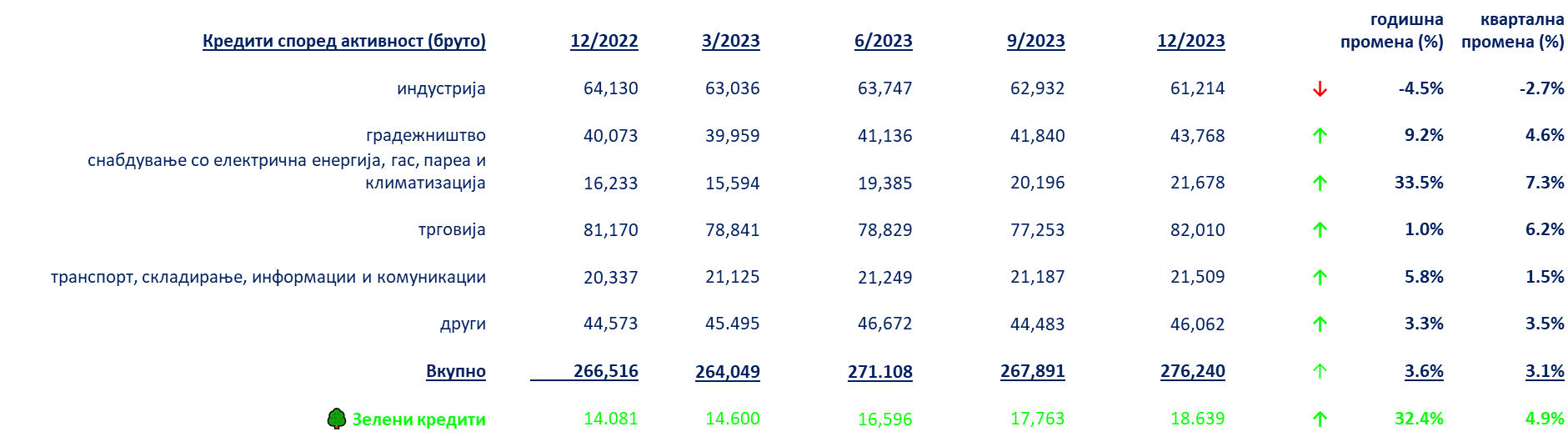 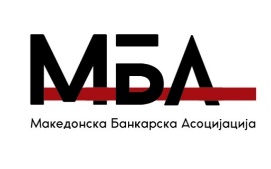 Македонски банкарски сектор: Кредити
4Q 2023
Нефункционалните кредити во однос на бруто кредитите изнесуваат 2,77% и бележат годишен пад од (-0,12) пп или (– 0,05) пп квартално
Учеството на нефункционалните кредити на домаќинствата во вкупните нефункционални кредити е 35%, додека нефинансиските друштва се 64% 
ЕВРОЗОНА 2,30%
Покриеноста на нефункционалните кредити со исправка на вредност за нефункционални кредити изнесува 70,10% и бележи годишен параст од 0,72пп или 0.67 пп на квартална основа.
ЕВРОЗОНА 40,58%

Извор: Народна Банка
Податоци и показатели за банкарскиот систем на Република Северна Македонија, ИЗВЕШТАЈ ЗА РИЗИЦИТЕ ВО БАНКАРСКИОТ СИСТЕМ НА РС МАКЕДОНИЈА анекс 5
European Central Bank│Banking supervision
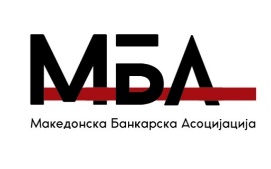 Македонски банкарски сектор: Извори
4Q 2023
Во структурата на изворите на финансирање на банките доминираат депозитите кои учествуваат со 73% или 539.602 милиони денари. Во однос на мината година бележат пораст од 9.2% или 4.5% на квартална основа
Капиталот и резервите учествуваат со 13% или 92.910 мил.денари, бележат годишен пораст од 10.1% или 0.4% кварталнo
Адекватноста на капиталот изнесува 18,10% бележи пораст од 0,4 пп во однос на    минатата година односно пад од (-0.3) пп на квартална основа, истото укажува на капацитет за покривање на ризиците од работењето од страна на банките како и на стабилно ниво на солвентност на банкарскиот сектор
ЕВРОЗОНА 15.73%
	Извор: 
	Народна Банка
	Податоци и показатели за 	банкарскиот систем на Република 	Северна Македонија, 
	ИЗВЕШТАЈ ЗА РИЗИЦИТЕ ВО  	БАНКАРСКИОТ СИСТЕМ НА РС 	МАКЕДОНИЈА
	European Central Bank│Banking 	supervision
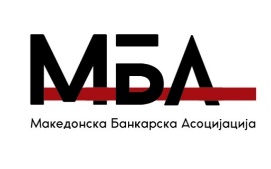 Македонски банкарски сектор: Депозити
4Q 2023
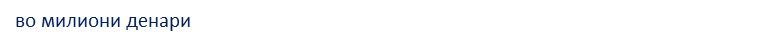 Депозити од домаќинствата со учество од 68% во вкупните депозити, бележат годишен пораст од 7,8 % или 4,1% на квартална основа

Нефинансиските друштва  учествуваат со 28% со годишен пораст од 13,2% или 7.3% на квартална основа
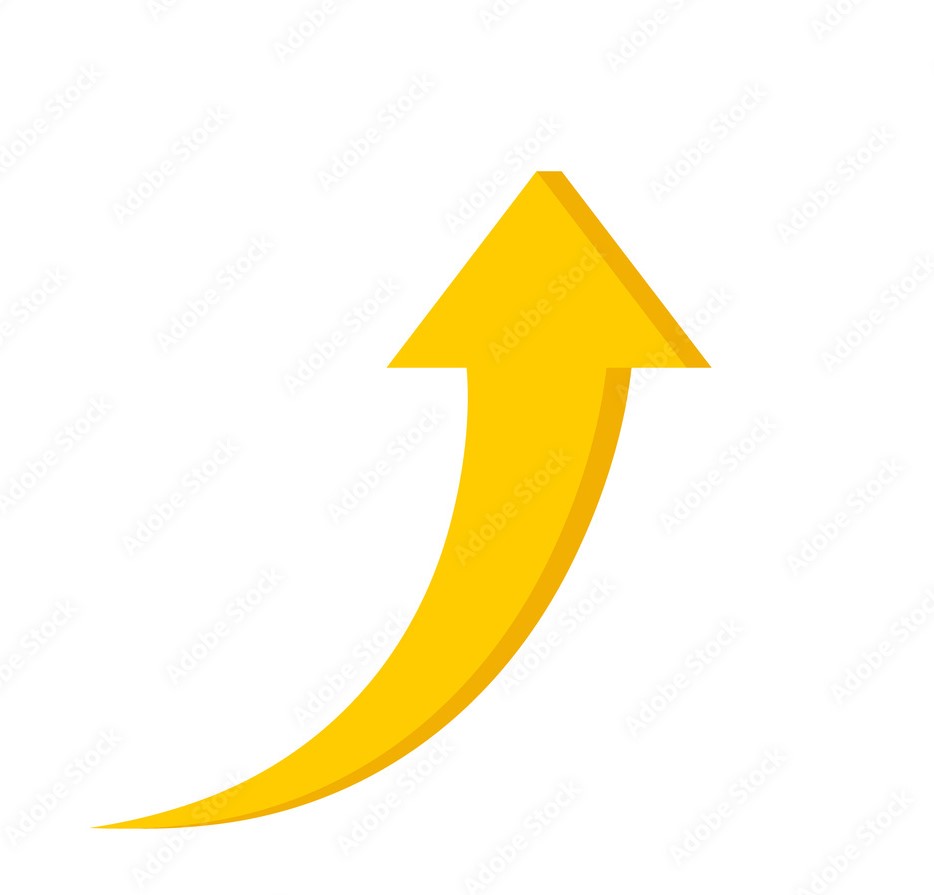 Домаќинства 
годишно 7.8%
Вкупни депозити 
годишно 9.2%
Извор: Народна Банка
Податоци и показатели за банкарскиот систем на РС Македонија, 
ИЗВЕШТАЈ ЗА РИЗИЦИТЕ ВО БАНКАРСКИОТ СИСТЕМ НА РС МАКЕДОНИЈА
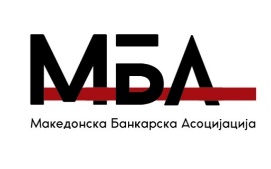 Македонски банкарски сектор: Показатели за профитабилност
4Q 2023
Банкарскиот сектор бележи стабилни стапки на профитабилност изразени преку стапките на:
Поврат на активата 2,00%, со годишен пораст од 2,54пп, или пад (-0.33) пп на квартална основа
ЕВРОЗОНА 0.63%
Поврат на капиталот 16,13%, со годишен пораст од 3,89 пп, или пад (-2,14) пп  на квартална основа
ЕВРОЗОНА 9,31%
Од вкупните редовни приходи 43,40% служат за покривање на оперативните трошоци на Банките
Најголемиот дел од вкупните приходи 70,68% претставуваат каматните приходи
Извор: Народна Банка
Податоци и показатели за банкарскиот систем на Република Северна Македонија, 
ИЗВЕШТАЈ ЗА РИЗИЦИТЕ ВО БАНКАРСКИОТ СИСТЕМ НА РС МАКЕДОНИЈА
European Central Bank│Banking supervision